LUONG VAN CHANH SECONDARY SCHOOL
ENGLISH 7 
TEACHER: TRAN MAI THAO
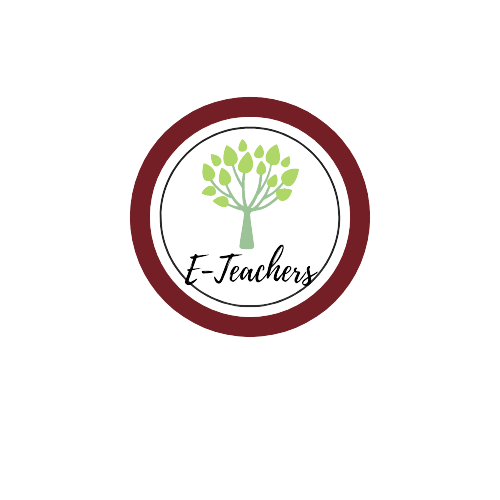 Ms Phương 
Zalo: 0966765064
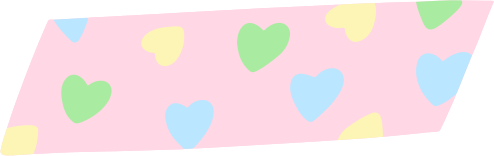 LESSON 5
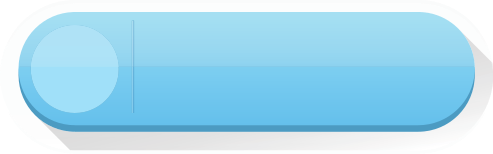 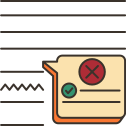 GRAMMAR
Warm up
PAST SIMPLE
1. Diễn tả 1 hành động đang xảy ra trong quá khứ ở một thời điểm xác định
- Diễn tả những đã xảy ra và kết thúc trong quá khứ. (Completed action)
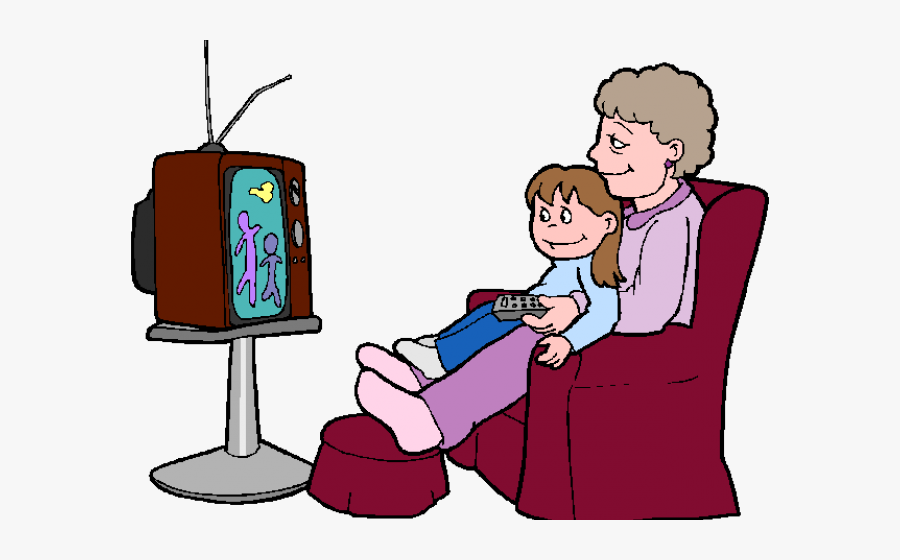 I watched a cartoon with my grandma yesterday.
1. Diễn tả 1 hành động đang xảy ra trong quá khứ ở một thời điểm xác định
- Diễn tả các sự kiện trong câu chuyện, sự kiện lịch sử trong quá khứ. (stories events , history events in the past)
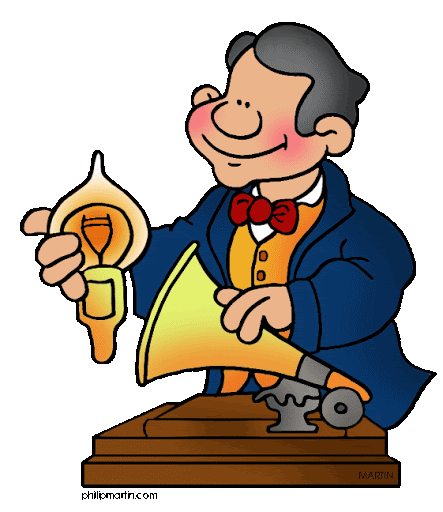 Edison invented light bulb in 1879.
Usage  (Cách sử dụng)
1. Diễn tả 1 hành động đang xảy ra trong quá khứ ở một thời điểm xác định
1. Diễn tả 1 hành động đang xảy ra trong quá khứ ở một thời điểm xác định
1. Diễn tả 1 hành động đang xảy ra trong quá khứ ở một thời điểm xác định
Diễn tả các sự kiện trong câu chuyện, sự kiện lịch sử trong quá khứ. (stories events , history events in the past)
Diễn tả những đã xảy ra và kết thúc trong quá khứ. (completed action)
Diễn tả chuỗi hành động xảy ra liên tiếp trong quá khứ. (a series of actions)
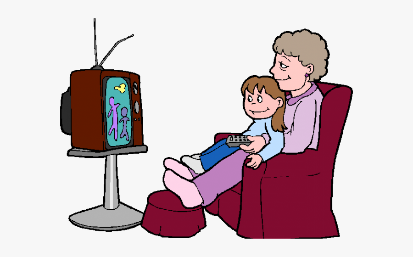 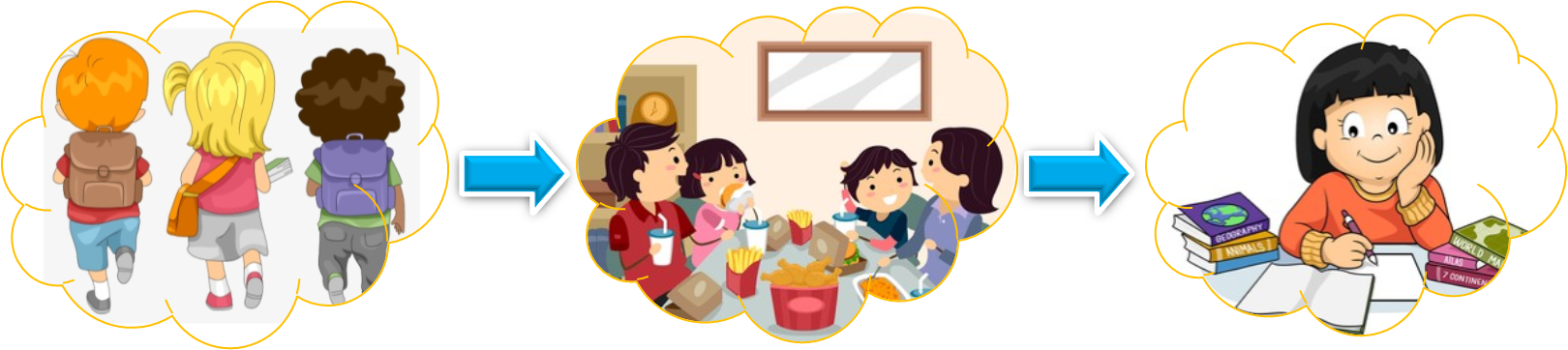 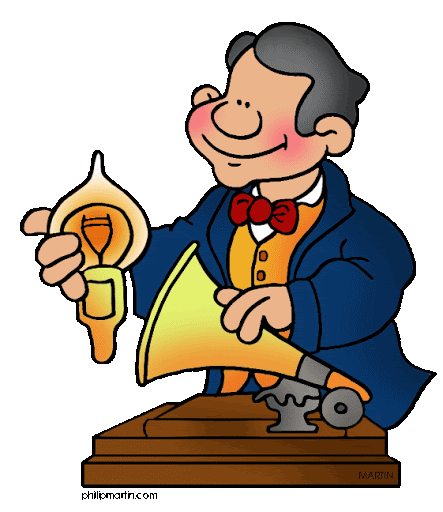 Form  (Cấu trúc)
2
Regular verbs
S + Ved + ...
Câu khẳng định (+)
Ex:
I watched TV last night.
He watched TV last night.
She watched TV last night.
It watched TV last night.
You watched TV last night.
We watched TV last night.
They watched TV last night.
Qui tắc thêm “ed” vào động từ
loved 
liked
agreed
love 
like
agree
- kết thúc là: e
thêm “d”
1
stop
plan
permit
travel
stopped
planned
permitted
travelled
- kết thúc là: CVC
  (phụ-nguyên-phụ)
Và có trọng âm vào âm tiết này
Nhân 2 phụ âm cuối và thêm “ed”
2
Qui tắc thêm “ed” vào động từ
tidy
study
try
tidi
studi
tri
ed
  ed
ed
- kết thúc là: phụ âm + y
Đổi y -> i, 
thêm “ed”
3
cook
play
watch
listen
cooked
played
watched
listened
- Còn lại
Thêm “ed”
4
Form  (Cấu trúc)
2
Regular verbs
Ex:
S + didn’t + V + ...
Câu phủ định (-)
I didn’t watch TV last night.
He didn’t watch TV last night.
She didn’t watch TV last night.
It didn’t watch TV last night.
You didn’t watch TV last night.
We didn’t watch TV last night.
They didn’t watch TV last night.
didn’t = did not.
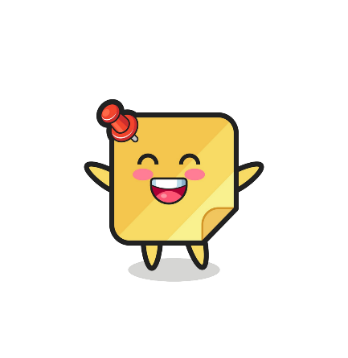 Form  (Cấu trúc)
2
Regular verbs
Ex:
Did + S + V + …?
Câu hỏi (?): Yes/No Question
Did I watch TV last night?
Did he watch TV last night?
Did she watch TV last night?
Did it watch TV last night?
Did you watch TV last night?
Did we watch TV last night?
Did they watch TV last night?
Yes, S + did.
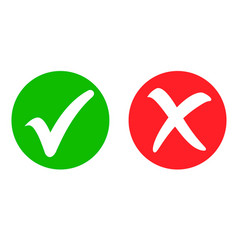 No, S + didn’t.
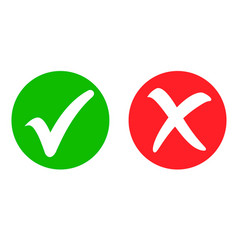 Form  (Cấu trúc)
2
Regular verbs
Wh + did + S + V(o) + …?
Câu hỏi (?): Wh-Question
Ex:
What did I watch last night?
Where did he go last night?
Who did you meet last night?
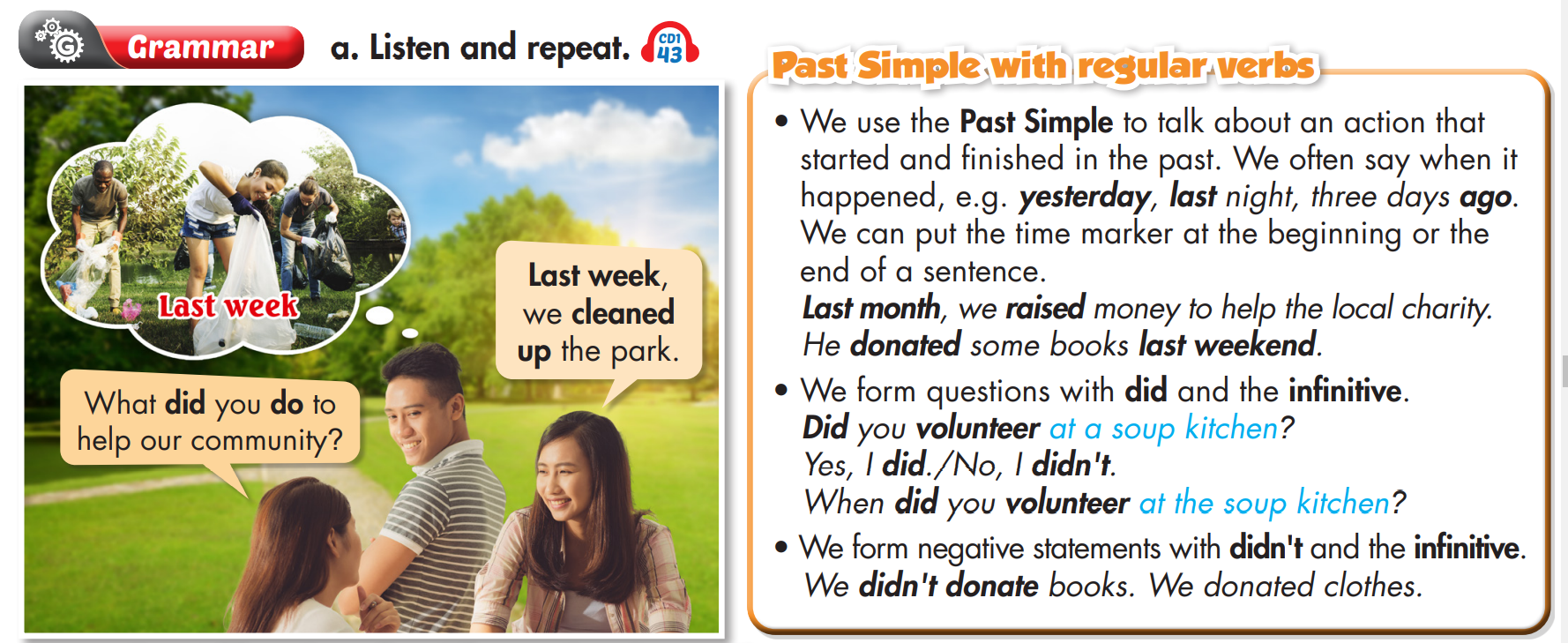 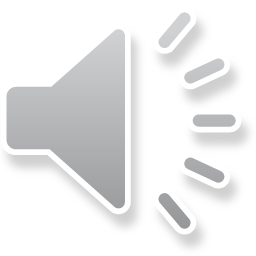 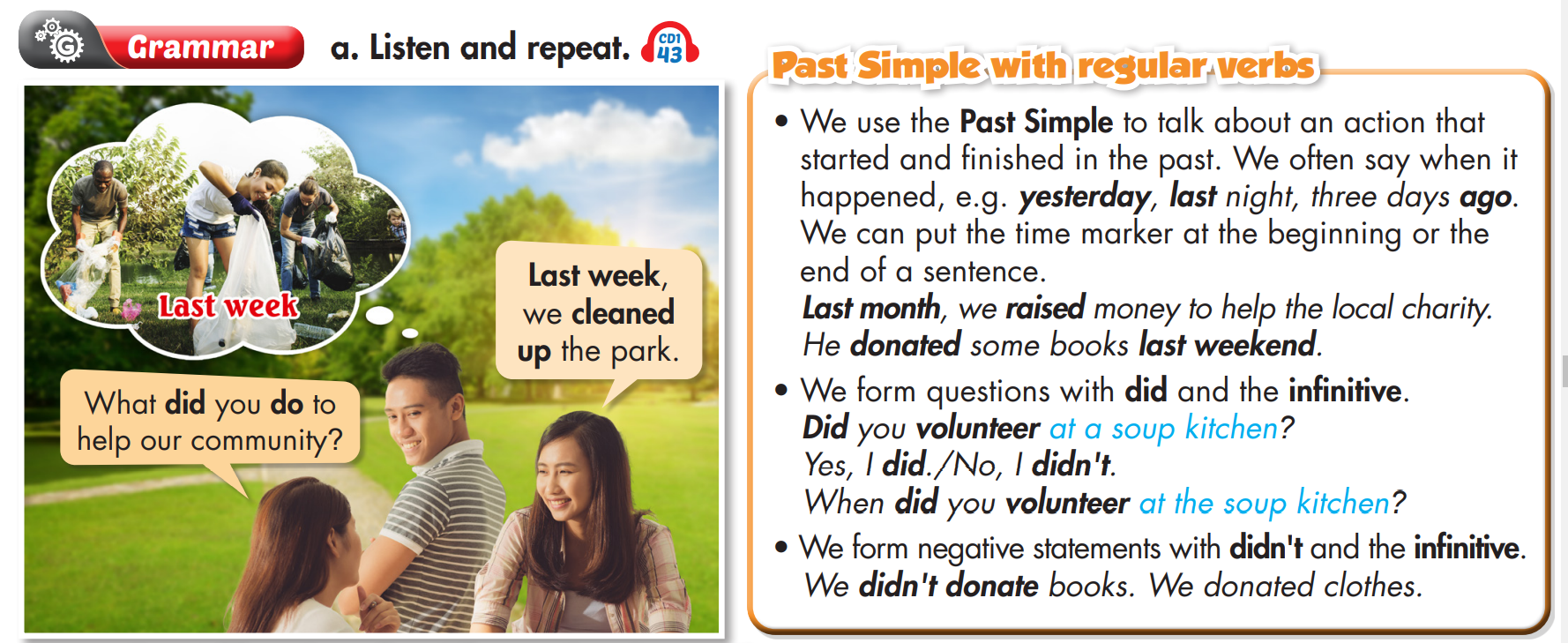 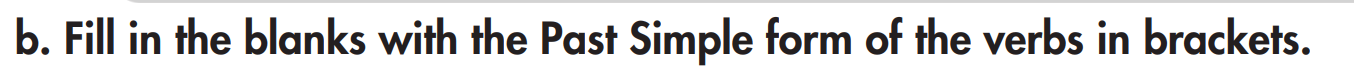 volunteered
1. Last Sunday, Andy and his friends _______________ (volunteer) at the soup kitchen.
2. We _______________ (clean up) the park near our school last weekend. 
3. My parents _______________ (raise) money to help the local children's hospital two months ago.
4. Last Monday, lots of students _______________ (donate) books and clothes they _______________ (not use) any more to poor children in their town. 
5. Our school _______________ (collect) all of the donations and sent them to poor people.
6. They _______________ (plant) trees in the streets to make their town cleaner.
cleaned up
raised
donated
didn’t use
collected
planted
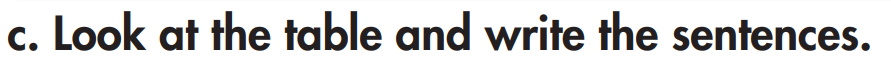 1. Đức cleaned up the park last month.
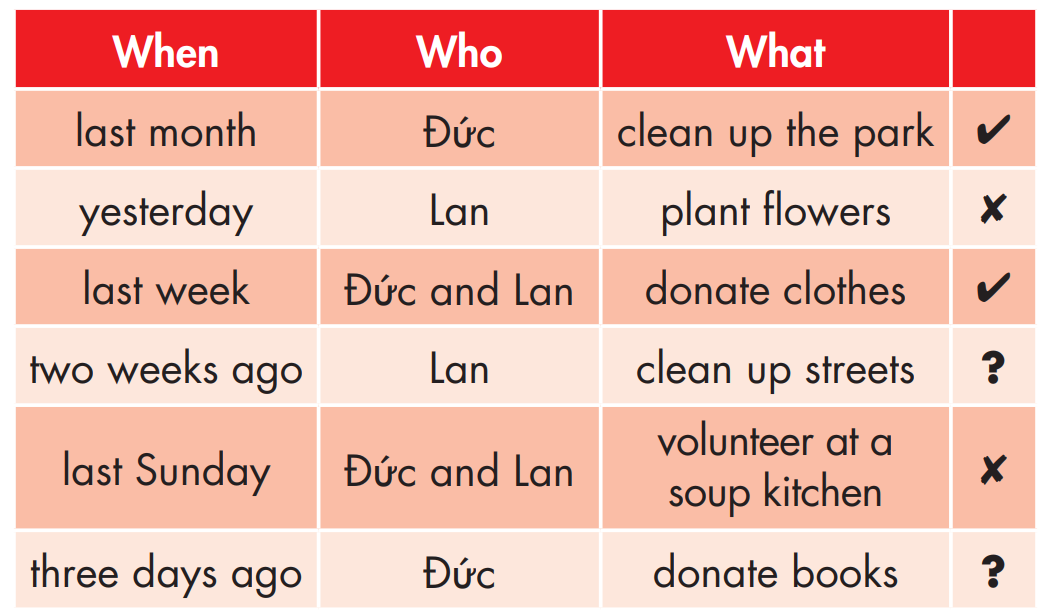 2. Lan planted flowers yesterday.
3. Đức and Lan donated clothes last week.
4. Lan cleaned up streets two weeks ago.
5. Đức and Lan volunteered at a soup kitchen last Sunday.
6. Đức donated books three days ago.
d. In pairs: Ask and answer using the information in Task c
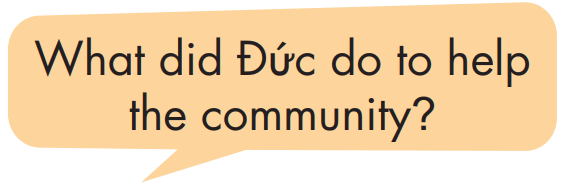 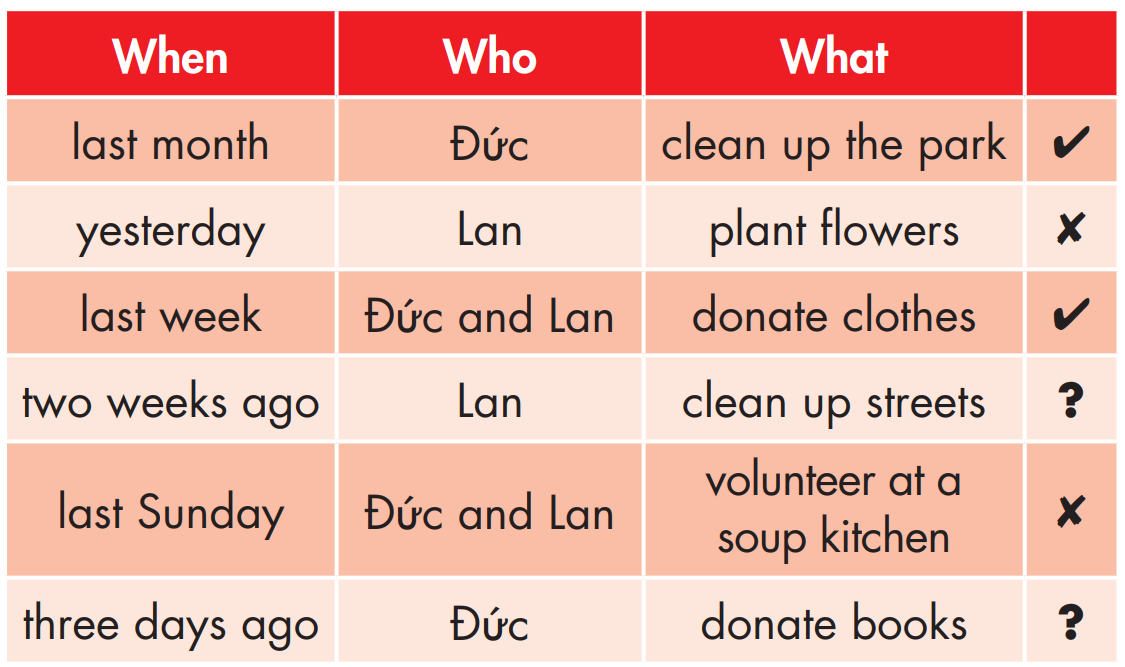 He cleaned up the park last month.
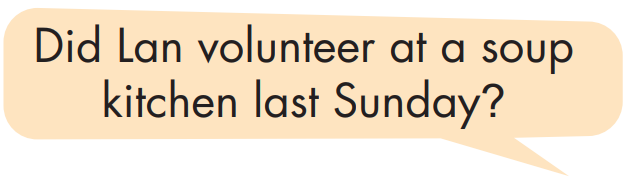 Yes, she did.
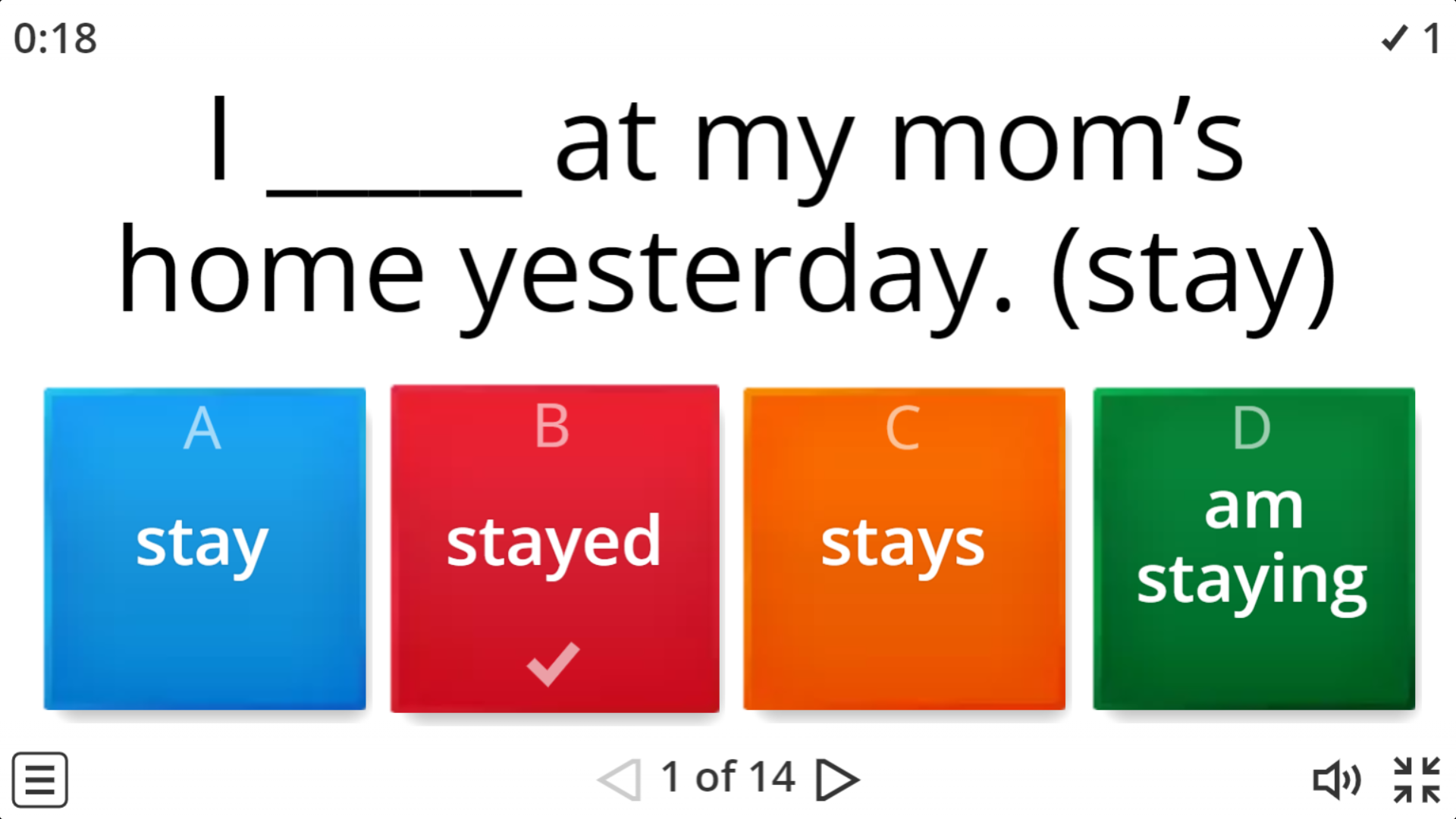 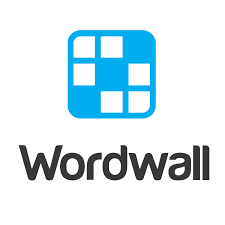 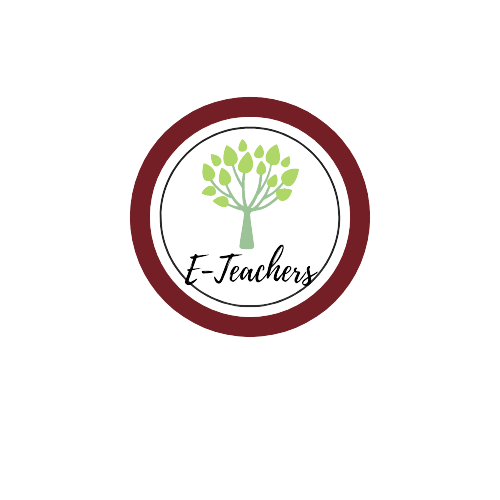 Unit 4: COMMUNITY SERVICE
Lesson 5: Grammar
Ms Phương 
Zalo: 0966765064
Use Simple Past to talk about actions that started and finished in the past.
Speaking & Writing:
-    Talk and write about what you did to help our community.
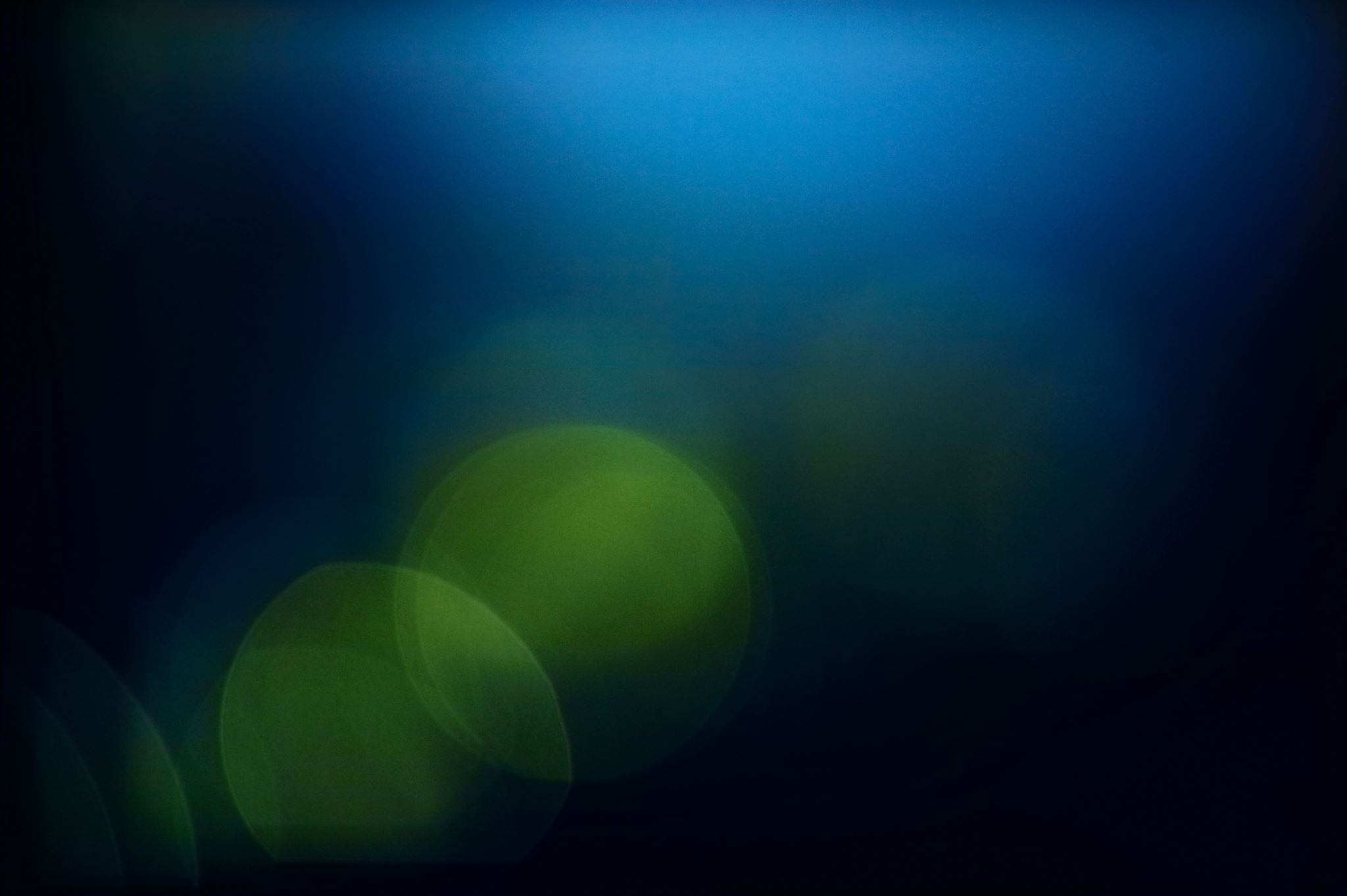 HOMEWORK
Practice making sentences, using Simple Past tense.
Do the writing exercise in workbook p.23. 
i-Learn Smart World Notebook on page 25.
Prepare the next lesson (page 33 SB).